2023
ADMINISTRAÇÃO EM PUBLICIDADE
Profa. Clotilde Perez
PAE: Carol Ferraz e David Nogueira (PPGCom)
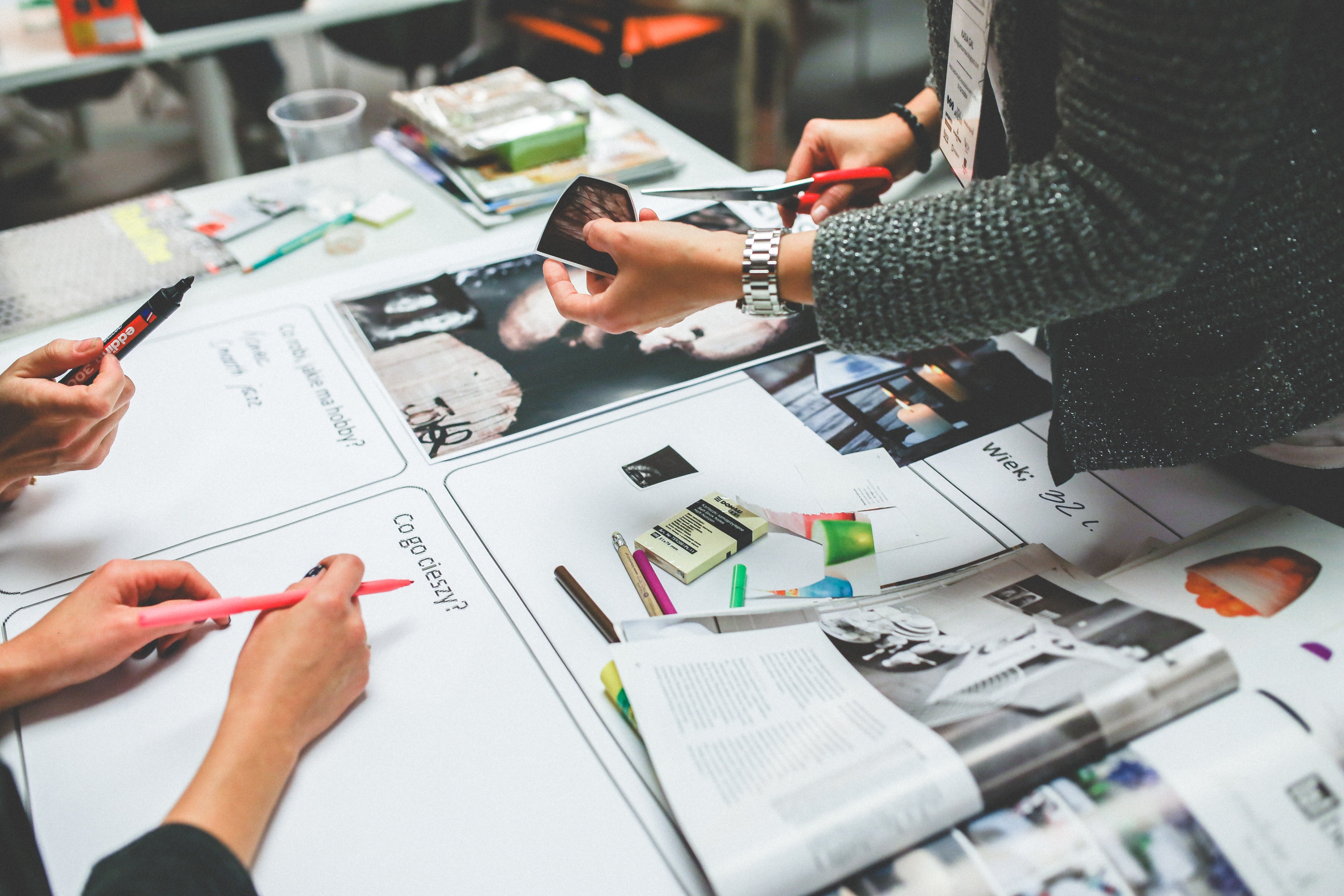 Cronograma
03/08: Apresentação da disciplina, avaliação e dinâmicas
10/08: A sociedade contemporânea e seus 
reflexos no ambiente de negócios 
17/08: Manifestações do contexto (atividade)
24/08: A sociedade contemporânea e seus 
reflexos no ambiente de negócios (cont.)
31/08: Seminário “Incerteza um ensaio”, de Eugênio Bucci

14/09: Introdução às Teorias da Administração
Conceitos fundamentais revisitados (Planejamento, organização, direção, controle, produtividade, competitividade...)
21/09: Conceitos fundamentais revisitados II
(missão, visão, valores, propósito...)
28/09: Claudia Kievel e Gladys Tchoport Co-fundadoras do Jardim Secreto https://www.instagram.com/feirajardimsecreto/
05/10. Empreendedorismo e inovação (proposição do trabalho final)
19/10. Empreendedorismo e inovação
26/10. O negócio publicitário e o fim do “modelo de negócios”



09/11. Roberto Rubio Potzmann - Diretor estatutário (VP) do grupo Nós, controlador da OXXO. https://gruponos.gupy.io/
16/11. Criatividade empreendedora
23/11. Criatividade empreendedora
30/11. Apresentação dos trabalhos finais
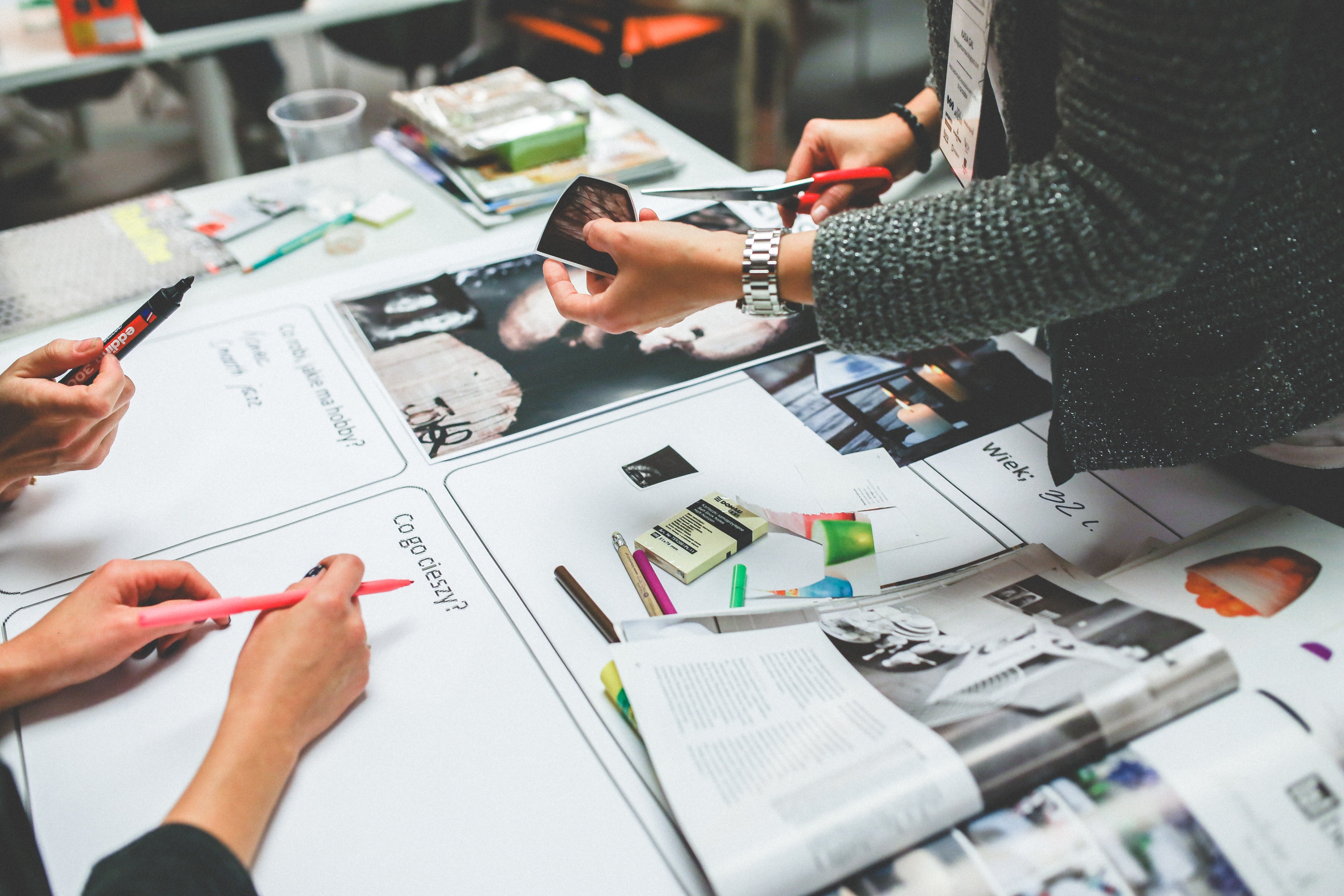 Avaliação
ATIVIDADES NA DISCIPLINA (0-10) 50%
Leituras, debates, resenhas, apresentações, exercícios...

TRABALHO FINAL (0-10) 50%
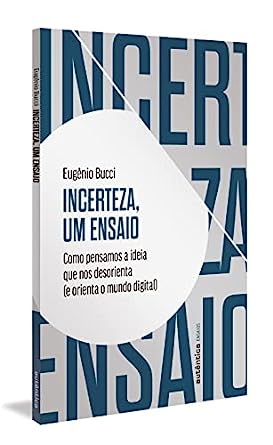 Para 31 de Agosto de 2023